Risk Scoring: Impact
*The people impact applies to both retention and recruitment of staff and students.
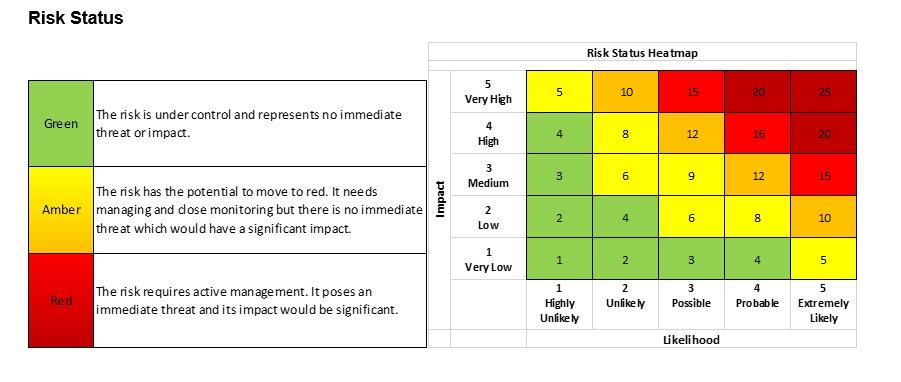 Risk Scoring: Likelihood
Risk Title/Description
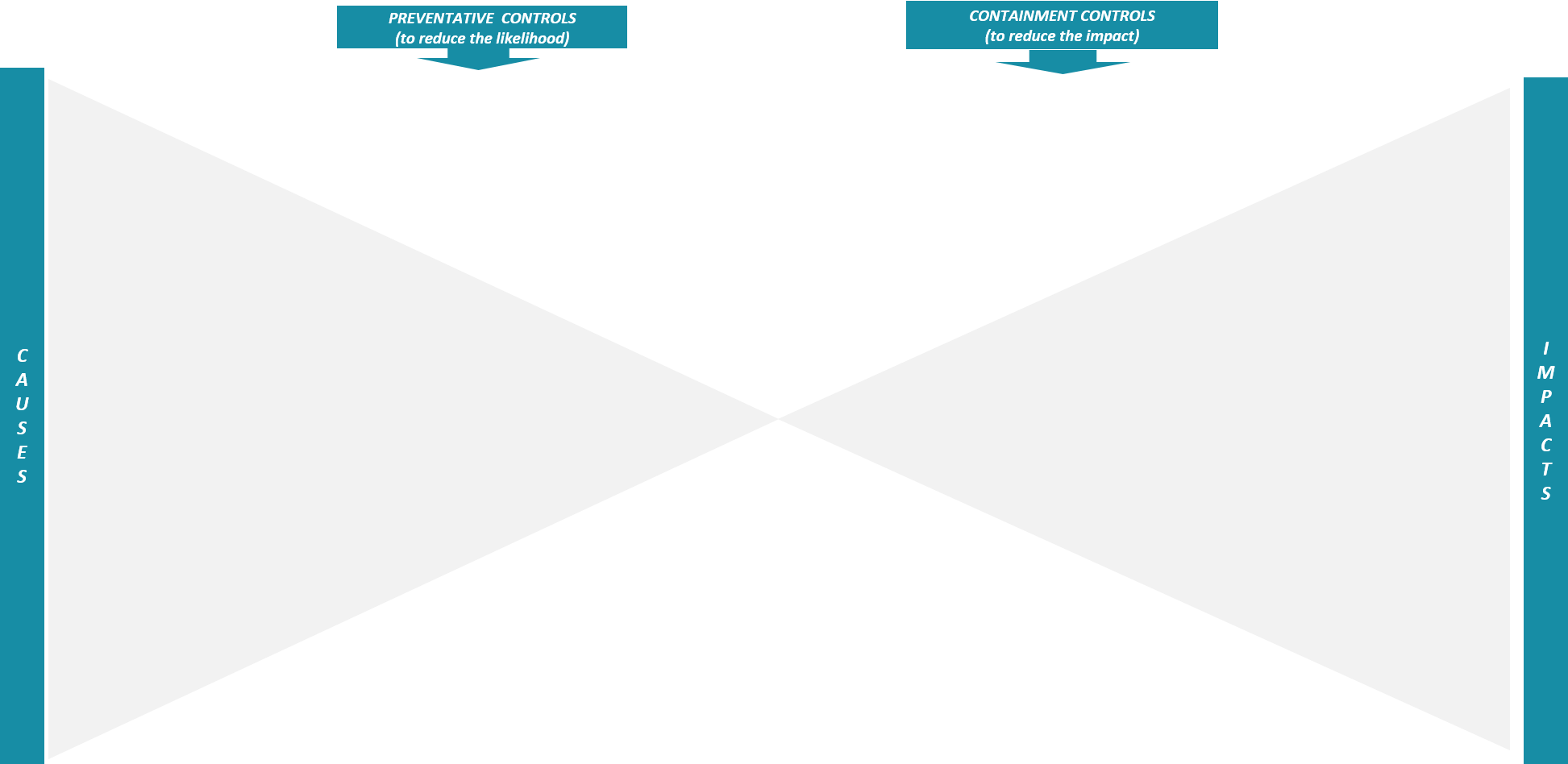 Identify and list controls that are in place or could be put in place to reduce the impact of the risk.
 
For example, ‘Appropriate buildings and contents insurance cover in place’ would be a containment control as it would limit the financial impact on the institution.
Identify and list controls that are in place or could be put in place to reduce the likelihood of the risk event occurring.
Identify and list possible causes that might lead to the risk event happening.
For example, for the cause shown to the left, then ‘Working smoke alarm system’ could be a preventative control, as it would reduce the likelihood of small fires spreading and causing significant structural damage.
FINANCIAL
List possible financial impacts (e.g. loss of fee income or financial penalties).
E.g. Fire not detected quickly enough.
RISK EVENT
Description of the risk event (e.g. a fire that causes significant structural damage)
REPUTATIONAL
List possible reputational impacts (e.g. negative press coverage)
PEOPLE
List possible impacts on people (e.g. decreased staff morale or student satisfaction).
SERVICE DELIVERY
List possible impacts on service delivery (e.g. unable to deliver teaching)
SAFETY
List possible safety impacts (e.g. injury to staff or students).
COMPLIANCE
List possible compliance impacts (e.g. failure to comply with requirements of the Office for Students or GDPR).
[Speaker Notes: Cross-refer with priorities framework]